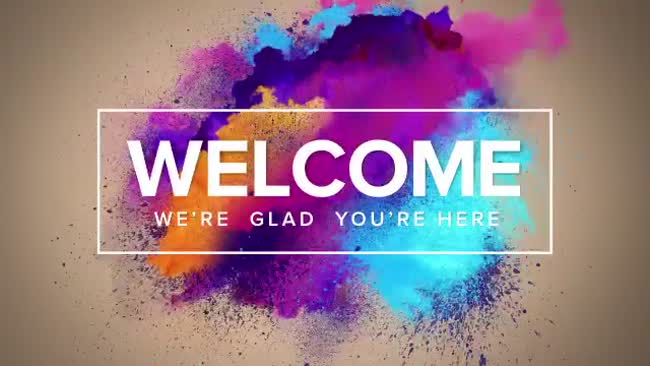 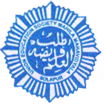 Union Education Society’s Mahila Mahavidyalaya, Solapur.
B.A Part –II (2017-2018) English OptionalIndian Writing In English
A Presentation 
By
   Associate Prof. Shaikh Nikhat
On
Essay
“My Vision For India”
A.P.J. Abdul kalaam
Summary 
Dr. Abdul Kalaam known for his love for the student community, delivered this speech at Indian Institute of Technology, Hyderabad, where he outlined his visions for India.
 First Vision is that of FREEDOM.
He believe that India got its first vision of this in 1857, when we started the war of Independence. It is this freedom that we must protect and nurture and build on. If we are not free, no one will respect us.
Second Vision for India’s DEVELOPMENT.
For fifty years we have been a developing nation. It is time we see ourselves as a developed nation. We are among top five nations of the world in terms of GDP. We have 10 per cent growth rate in most areas. Our poverty levels are falling. Our achievements are being globally recognised today. Yet we lack the self-confidence to see ourselves as a developed nation, self-reliant and self-assured.
THIRD vision.
India must stand up to the world. Because he believe that, unless India stands up to the world, no one will respect us. Only strength respects strength. We must be strong not only as a military power but also as an economic power. Both must go hand-in-hand.
His good fortune was to have worked with three great minds. Dr. Vikram Sarabhai of the Department of Space, Professor Satish Dhawan, who succeeded him and Dr.Brahm Prakash, the father of nuclear material. He was lucky to have worked with all three of them closely and consider this the great opportunity of his life.